ガス主任技術者試験基礎　part5　流体
ガス主任ハック
基礎　part5　流体
流体
一定の形を持たず、力を加えると変形して流れる物質。
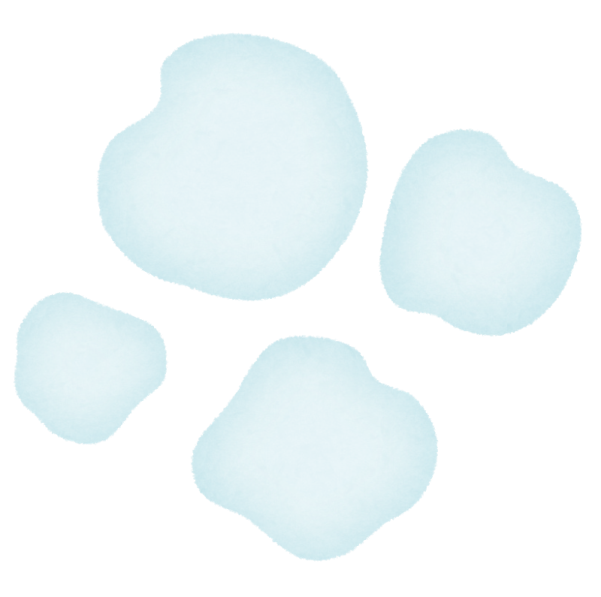 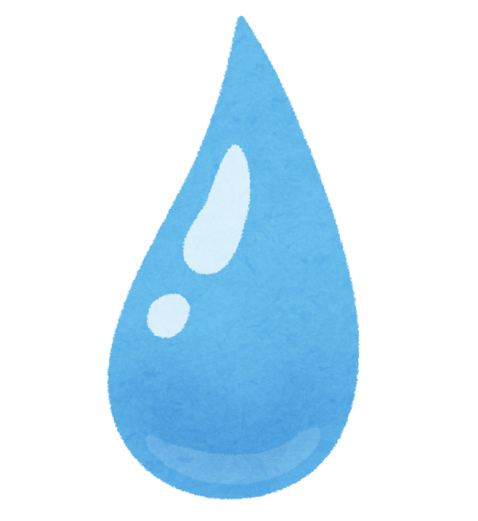 気体
液体
[Speaker Notes: 空気や水などのように一定の形を持たず、力を加えると自由に変形して流れる物質のことです。大まかには「気体」と「液体」のことを総称して流体と呼びます。]
基礎　part5　流体
流体の種類
◆圧縮性流体
　外部からの力（圧力や温度の変化）によって、体積が変化する流体
◆非圧縮性流体
　常に体積や密度が一定である流体。
◆定常流
　時間の経過によって変化しない流体。
◆非定常流
　時間の経過によって変化する流体。
[Speaker Notes: 流体の種類について、説明します。

圧縮性流体とは～]
基礎　part5　流体
粘度と動粘度
[Speaker Notes: つづいて、粘度と動粘度について、説明します。]
基礎　part5　流体
粘度と動粘度
液体や気体が流動するとき、内部の各部分がお互いに抵抗しあう。その性質を粘性、その程度を粘度という。

粘度を密度で割った値を動粘度という
計算式
※動粘度は粘度に比例し、密度に反比例する
ν：動粘度　μ：粘度　ρ：密度
基礎　part5　流体
質量保存の法則（連続の式）
[Speaker Notes: つづいて、質量保存の法則（連続の式）について説明します

出題頻度が高いのでしっかりと覚えましょう]
基礎　part5　流体
質量保存の法則（連続の式）
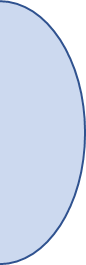 断面積が変化する円管において、
各断面を単位時間に通る 流体の質量は変わらない。
単位時間の質量流量＝密度×断面積×平均流速＝一定。
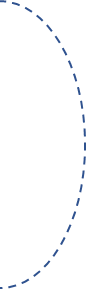 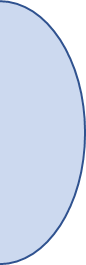 計算式
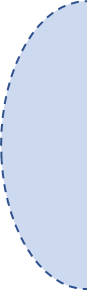 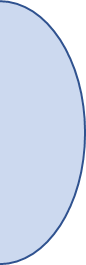 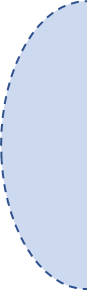 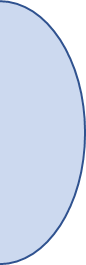 断面積は小さくなっても、
１秒間に通過した質量は同じ！
基礎　part5　流体
質量保存の法則
練習問題
断面積が変化する直円管において、
各断面を単位時間に通る物体の質量は変わらない
基礎　part5　流体
質量保存の法則
練習問題
内径10㎝の直円管内を流体が平均流速4.0m/sで流れるとき、質量流量(㎏/s)はいくらか。ただし、流体の密度は800㎏/㎥とする。
基礎　part5　流体
質量保存の法則
練習問題
内径10㎝の直円管内を流体が平均流速4.0m/sで流れるとき、質量流量(㎏/s)はいくらか。ただし、流体の密度は800㎏/㎥とする。
使用公式
※単位を合わせて！
基礎　part5　流体
質量保存の法則
練習問題
※π＝3.14
基礎　part5　流体
層流と乱流
[Speaker Notes: つづいて、層流と乱流について説明します]
基礎　part5　流体
層流と乱流
◆層流
　流体の各粒子がすべて流れの方向にのみ動く流れ

　・管壁に接する部分の流速は0、管中心部で最大流速
　・平均流速は最大流速の1/2
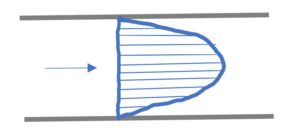 ◆乱流
　流体の各粒子が流れの方向以外にも速度を持つ流れ

　・流速分布はほぼ均一
　・平均流速は中心流速の0.8倍
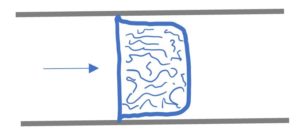 層流から流速を上げていくと乱流へ遷移（せんい）する
[Speaker Notes: 層流とは、流体の各粒子がすべて流れの方向にのみ動く流れのことを言います。
管壁に接する部分の流速は0、管中心部で最大流速になります
　平均流速は最大流速の1/2になります

乱流とは、流体の各粒子が流れの方向以外にも速度を持つ流れをいいます
流速分布はほぼ均一です
平均流速は中心流速の0.8倍になります

層流から流速を上げていくと乱流へ遷移（せんい）します]
基礎　part5　流体
層流と乱流
練習問題
層流の速度分布は放物線であり、管中心で最大速度になる
基礎　part5　流体
圧力損失
[Speaker Notes: つづいて、圧直損失について、説明します]
基礎　part5　流体
圧力損失
層流の圧力損失
平均流速・管の長さに比例管内径の2乗に反比例ハーゲンポアズイユの式で表す

乱流の圧力損失　
平均流速の2乗・管の長さに比例管内径に反比例ダルシー・ワイスバッハの式で表す
基礎　part5　流体
圧力損失
練習問題
層流における管内の圧力損失は、平均流速に比例する
基礎　part5　流体
レイノルズ数
[Speaker Notes: つづいて、レイノルズ数について、説明します

レイノルズ数も、出題頻度が高いのでしっかりと覚えましょうー]
基礎　part5　流体
レイノルズ数
◆レイノルズ数とは
　流体の流れの乱れ度を表す数値
　レイノルズ数が小さい＝乱れがない流れ＝層流
　レイノルズ数が大きい＝乱れがある流れ＝乱流
層流⇒乱流へ遷移するときの値を
臨界レイノルズ数という。(約2300)
計算式
※レイノルズ数は、
管の内径、平均流速、密度に比例し、粘度、動粘度に反比例する
イメージ
・粘度が高いほど、乱れにくい
・密度が高いほど、乱れやすい
・管径が大きいほど、乱れやすい
Re：レイノルズ数　μ（ミュー）：粘度　u：速度(m/s)

ρ （ロー）：密度(㎏/㎥) 　d：管径(ｍ)　
ν（ニュー）：動粘度(㎟/s)
基礎　part5　流体
レイノルズ数
練習問題
直円管内の流れでは、レイノルズ数がある値以上となると
層流から乱流に遷移する
基礎　part5　流体
レイノルズ数
練習問題
基礎　part5　流体
レイノルズ数
練習問題
使用公式
Re：レイノルズ数　μ：粘度  u：速度(m/s)

ρ ：密度(㎏/㎥) 　d：管径(ｍ)
※単位を合わせて！
基礎　part5　流体
レイノルズ数
練習問題
※単位をｍに統一（3㎝⇒0.03ｍ）
基礎　part5　流体
レイノルズ数
練習問題
直円管に空気を流した時のレイノルズ数が2000であった。同じ平均流速で水を流した場合のレイノルズ数はいくらか。ただし、動粘度は16㎟/s、水の動粘度は0.8㎟/sとする。
基礎　part5　流体
レイノルズ数
練習問題
直円管に空気を流した時のレイノルズ数が2000であった。同じ平均流速で水を流した場合のレイノルズ数はいくらか。ただし、動粘度は16㎟/s、水の動粘度は0.8㎟/sとする。
使用公式
Re：レイノルズ数　  u：速度(m/s)

d：管径(ｍ)　　v：動粘度(㎟/s)
※単位を合わせて！
基礎　part5　流体
レイノルズ数
練習問題
基礎　part5　流体
ベルヌーイの式
[Speaker Notes: つづいて、ベルヌーイの式について、説明します]
基礎　part5　流体
ベルヌーイの式
◆ベルヌーイの式
　流体に関するエネルギーの法則　
　運動エネルギー、位置エネルギー、圧力エネルギーの３つの和は保存される
2種類にして出題される正誤問題はよく出ます！
例題
ベルヌーイの式は圧力エネルギーと位置エネルギーの和が一定に保存されることを示す。
ベルヌーイの式は圧力エネルギーと位置エネルギーと運動エネルギーの和が一定に保存されることを示す。
[Speaker Notes: ベルヌーイの式とは、流体に関するエネルギーの法則です
ベルヌーイの式では、運動エネルギー、位置エネルギー、圧力エネルギーの３つの和は保存されます

ちなみに、運動エネルギー、位置エネルギー、圧力エネルギーを2種類にして出題される正誤問題はよく出ます！]
基礎　part5　流体
以上です
勉強お疲れさまでした！
解説動画はこちら！
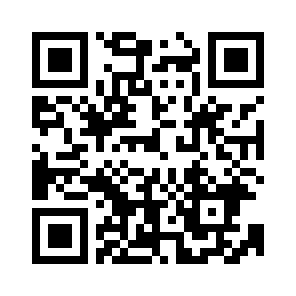 スマホで予習・復習しよう！